NWEN 243
Networked Applications

Lecture 8: putting networks together
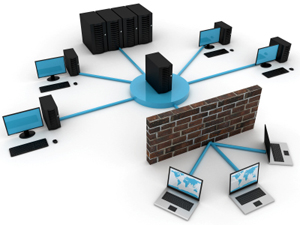 NWEN 243 © 2011-15, Kris Bubendorfer
What if?
Two devices try to send at about the same time?
The messages will collide, corrupting both!
We can use the ‘checksum’ to detect this, but
how do we know to and when resend it?
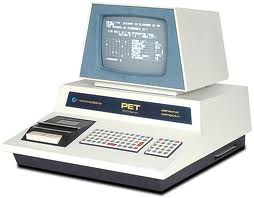 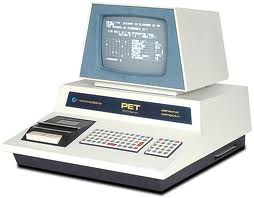 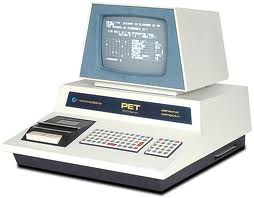 ×
×
×
×
×
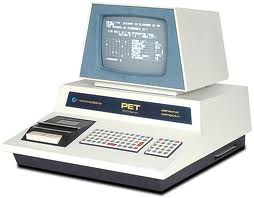 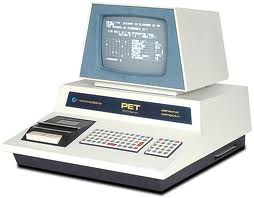 NWEN 243 © 2011-15, Kris Bubendorfer
Protocols for shared media
Imagine a party bore, who simply talks, regardless if someone else is already talking or not.  
Think about the rules for polite conversation that your parents taught you! 
Before you start talking, make sure no one else is.  Let them finish.
If someone else starts talking at the same time, stop talking.
We use these same rules in networking.
NWEN 243 © 2011-15, Kris Bubendorfer
Dealing with Collisions
Each device decides independently when to begin transmission (we have no coordination - vip).
We need some simple rules to resolve these collisions:
Check there is no signal before you start transmitting, this is Carrier Sensing.
Listen while you transmit, and if your signal is corrupted, then there is a collision, this is Collision Detection.
This gives the algorithms:
CSMA and CSMA/CD
NWEN 243 © 2011-15, Kris Bubendorfer
[Speaker Notes: Carrier Sense Multiple Access, and Carrier Sense Multiple Access with Collision Detection.

Plus for wireless CDMA (Code division Multiple Access)]
Resolving Collisions
When can we ‘resend’ our data?
Fixed delay (repeat collisions)
Priority (1/lastsent) or based on const, like ID.
Random Backoff.

Other methods – taking turns.
Use a Polling protocol, in which a ‘master’ says who’s turn it is.
Token passing:
Pass a token (talking stick)
If you have data, send up to maximum permitted by the token and pass it on.
   otherwise, just pass it on.
Use more hardware.
NWEN 243 © 2011-15, Kris Bubendorfer
[Speaker Notes: Lots of network protocols are based on social protocols for communication.  They have been well honed in practice over many 1000s of years.

The talking stick, also called a speaker's staff,[1] is an instrument of aboriginal democracy used by many tribes, especially those of indigenous peoples of the Northwest Coast. The talking stick may be passed around a group or used only by leaders as a symbol of their authority and right to speak in public.

Token and polling is very efficient, but strike problems if a machine is down (token) or the master is off line.]
Token Ring
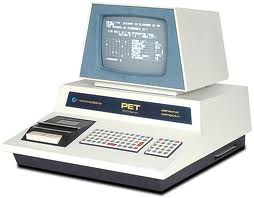 Token
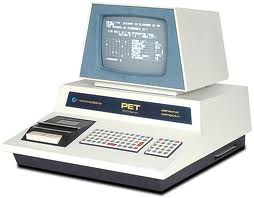 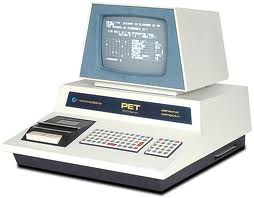 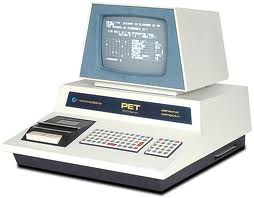 NWEN 243 © 2011-15, Kris Bubendorfer
[Speaker Notes: Pass a token in one direction.

Token itself is data, so it is the last data that is sent by the previous holder.

Limited size vs utilisation tradeoff.]
Recall a Bus
All messages are ‘broadcast’ over the bus
So, each device sees all messages
We need to be able to tell which messages 
are for which device.     
                     ADDRESSING
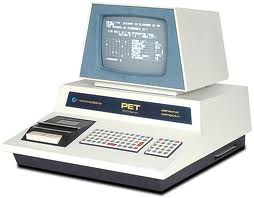 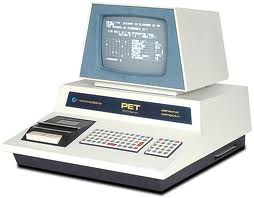 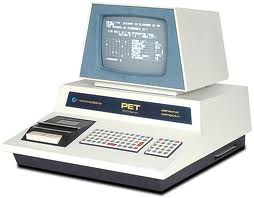 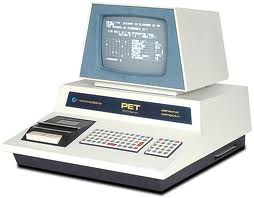 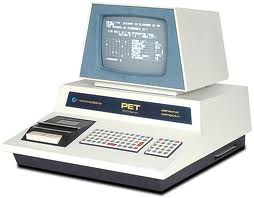 NWEN 243 © 2011-15, Kris Bubendorfer
Datalink Layer
The physical layer was concerned with encoding bits on the ‘wire.
Now we are doing something more, we’re identifying devices and checking errors.
We call this the datalink layer.
We are starting to build the ‘protocol stack’
Datalink Layer
Physical Layer
NWEN 243 © 2011-15, Kris Bubendorfer
[Speaker Notes: Draw picture of the wire next to Physical layer, draw arrows up to datalink layer.

But wait, there’s more!  We’re not done with out BUS just yet.]
Datalink Layer Defn
Physical
Physical
Datalink
Datalink
Built on top of the physical layer
Provide to service to layer above
Transmits/receives short messages
Goal is to detect/correct errors at the physical layer.
2

1
NWEN 243 © 2011-15, Kris Bubendorfer
[Speaker Notes: We introduced the physical layer in the last lecture.
Key functions:
encoding bits as signals on a wire
decoding received signals back into bits

If the physical layer was perfect it would make implementing networks very simple.

However, problems such as interference can lead to bit flipping where was intended to be sent was not received.
Worse, more bits might be received than sent and vice-a-versa.

This means we need to add an extra layer that can deal with these problems.]
Ethernet Datalink Layer
Physical
Physical
Datalink
Datalink
A data packet on an Ethernet link is called an 
 			Ethernet frame 
Each frame contains source and destination addresses and error-checking data so that damaged data can be detected and re-transmitted
Header
Data
Frame
Frame
2

1
NWEN 243 © 2011-15, Kris Bubendorfer
[Speaker Notes: We introduced the physical layer in the last lecture.
Key functions:
encoding bits as signals on a wire
decoding received signals back into bits

If the physical layer was perfect it would make implementing networks very simple.

However, problems such as interference can lead to bit flipping where was intended to be sent was not received.
Worse, more bits might be received than sent and vice-a-versa.

This means we need to add an extra layer that can deal with these problems.]
Error Detection
A error in transmitted data can be a:
single-bit, or
a burst 
How to detect errors?
If we only transmit data, we cannot detect any errors.  
However, we can:
Send meta data with the data that satisfies some special relationship
Add redundant data
NWEN 243 © 2011-15, Kris Bubendorfer
Parity Check
Simplest
Parity bit - ensure the sum is odd or even.
7 bits + 1 parity




Also known as a Vertical Redundancy Check (VRC)
NWEN 243 © 2011-15, Kris Bubendorfer
[Speaker Notes: Performance:

So you can say – parity detects all odd-number errors in a data block, 1,3,5 etc.  It CANNOT detect an even number of errors, Reguardless if odd or even partiy chosen.

Also known as a Vertical Redundancy Check (VRC)]
What are the problems with Parity Check?!!
Can detect 1 bit error
Cannot correct errors
NWEN 243 © 2011-15, Kris Bubendorfer
01101110 01110111 01100101 01101110
01101110 
01110111 
01100101 
01101110
00010010
01101110 01110111 01100101 01101110 00010010
Data
LRC
Longitudinal Redundancy Check (LRC)
Organize data into n, n bit words (e.g. 8)
Find the (even) parity of each word.
14
[Speaker Notes: Performance:
Detects all burst errors up to length n (number of  columns)
Misses burst errors of length n+1 if there are n-1 uninverted bits between the first and last bit
If the block is badly garbled, the probability of acceptance is ½]
01101110 01010111 01100101 01001110 00010010
01101110 
01010111 
01100101 
01001110
00010010
01101110 01010111 01100101 01001110 00010010
Data
LRC
Longitudinal Redundancy Check (LRC)
Problems?
At the sender 
At the receiver:
01101110 01110111 01100101 01101110 00010010
15
[Speaker Notes: Performance:
Detects all burst errors up to length n (number of  columns)
Misses burst errors of length n+1 if there are n-1 uninverted bits between the first and last bit
If the block is badly garbled, the probability of acceptance is ½]
Cyclic Redundancy Check
Powerful error detection scheme
Rather than addition, binary division is used
Can be easily implemented with in hardware
Shift registers, and XOR (for addition and subtraction)
assume k message bits and n bits of redundancy
xxxxxxxxxx yyyy
Block of length k+n
k bits
n bits
16
Internet CheckSum
Non-cryptographic Internet checksum: example
example: add two 16-bit integers
1  1  1  1  0  0  1  1  0  0  1  1  0  0  1  1  0
1  1  1  0  1  0  1  0  1  0  1  0  1  0  1  0  1

1  1  0  1  1  1  0  1  1  1  0  1  1  1  0  1  1

1  1  0  1  1  1  0  1  1  1  0  1  1  1  1  0  0
1  0  1  0  0  0  1  0  0  0  1  0  0  0  0  1  1
wraparound
sum
checksum
[Speaker Notes: One of the simplest form of checksum is the internet checksum where data is divided into 16-bit integers and summed up to generate the checksum that will be appended to the data. The receiver should do the same calculations to verify the received checksum is the same as the locally generated one.]
Error Correction: Simple method
Is there any way we can correct the errors using those techniques discussed so far?
NWEN 243 © 2011-15, Kris Bubendorfer
Solution
Data
01101110 01110111 01100101 01101110
NWEN 243 © 2011-15, Kris Bubendorfer
xxxxxxxxxx yyyy
Block of length k+n
k bits
n bits
Cyclic Redundancy Check
assume k message bits and n bits of redundancy


Associate bits with coefficients of a polynomial1     0     1     1      0     1    11x6+0x5+1x4+1x3+0x2+1x+1= x6+x4+x3+x+1
Cyclic Redundancy Check
Let M(x) be the message polynomial
Let P(x) be the generator polynomial
P(x) is fixed for a given CRC scheme
P(x) is known both by sender and receiver
Create a block polynomial F(x) based on M(x) and P(x) such that F(x) is divisible by P(x)
…
[Speaker Notes: We could do an entire lecture on CRC – but this high level taste is all that is needed in this course.]
Properties of CRC
Example P(X):
CRC-12	= x12+x11+x3+x2+x+1CRC-16	= x16+x15+x2+1CRC-CCITT	= x16+x12+x5+1

CRC-16 and CRC-CCITT catch all
Single and double bit errors
Odd numbers of bit errors
Bursts of length 16 or less
99.997% of 17-bit error bursts
99.998% of 18-bit and longer error bursts
Error Detection - Sending
Create the data part of the frame.



Compute error detection code over data.
Parity (cheap, good for quality media) 
CRC (Cycling Redundancy Code) is common for lossy media.

Add header containing the error detection code.



Send one bit at a time via the physical layer.
Data
Header
Data
NWEN 243 © 2011-15, Kris Bubendorfer
[Speaker Notes: We introduced the physical layer in the last lecture.
Key functions:
encoding bits as signals on a wire
decoding received signals back into bits

If the physical layer was perfect it would make implementing small networks very simple.

However, problems such as interference can lead to bit flipping where was intended to be sent was not received.
Worse, more bits might be received than sent and vice-a-versa.

This means we need to add an extra layer that can deal with these problems.]
Error Detection - Receiving
Read the frame (frame = header + data) one bit at a time using physical layer.


Compute error detection code over data.



Compare received EDC with recomputed EDC.



Reject if do not match.
Header
Data
Compute
Data
Header
Header
Header
Compare
NWEN 243 © 2011-15, Kris Bubendorfer
[Speaker Notes: We introduced the physical layer in the last lecture.
Key functions:
encoding bits as signals on a wire
decoding received signals back into bits

If the physical layer was perfect it would make implementing networks very simple.

However, problems such as interference can lead to bit flipping where was intended to be sent was not received.
Worse, more bits might be received than sent and vice-a-versa.

This means we need to add an extra layer that can deal with these problems.]
A quick note on Error Correction
Instead of error detection code, add error correction code.
Add extra bits that allow the bit flip to be detected and corrected.
Hamming codes are one technique.
Tradeoff between cost of retransmission, frequency of error and overhead of number of bits.
The worse the media, the better the error detection/correction required.
NWEN 243 © 2011-15, Kris Bubendorfer
[Speaker Notes: we need to add an extra layer that can deal with these problems.]
The main issue with Buses
They are shared media, i.e. usually 
Wire, but also
Wireless
WiFi (802.11) has up to 14 Channels (depending on country regulations) each channel is 22Mhz (802.11b) wide.
Each non overlapping channel is like a bus.
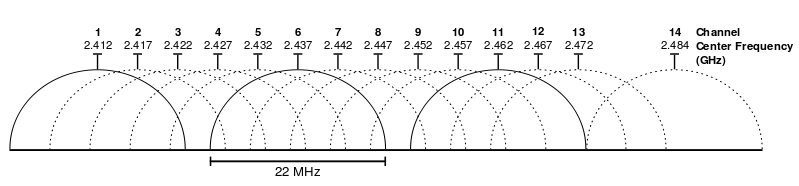 NWEN 243 © 2011-15, Kris Bubendorfer
NWEN 243 © 2011-15, Kris Bubendorfer
[Speaker Notes: OFDM = Orthogonal frequency-division multiplexing

A subcarrier is a separate analog or digital signal carried on a main radio transmission, which carries extra information]
Recall…. so far we have seen
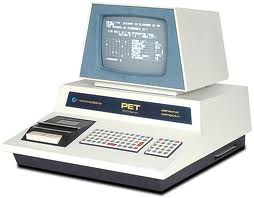 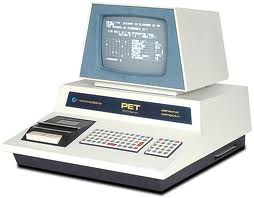 Fully connected


Bus



Ring
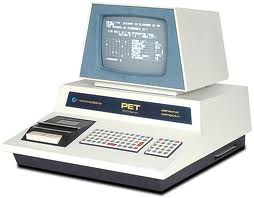 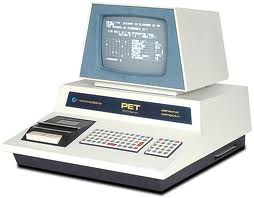 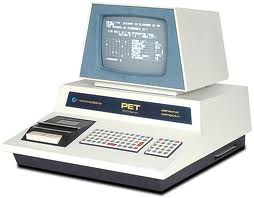 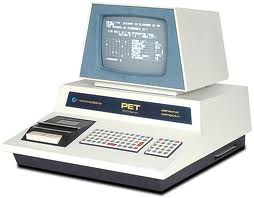 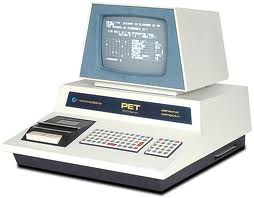 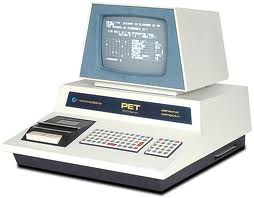 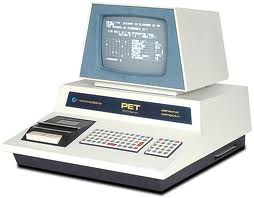 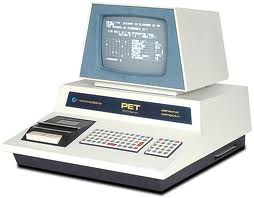 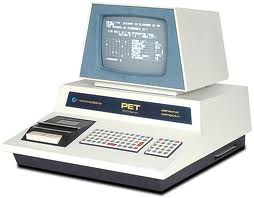 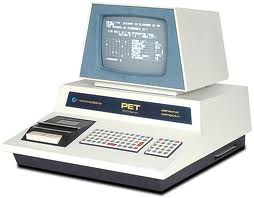 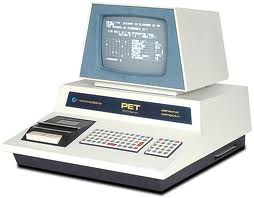 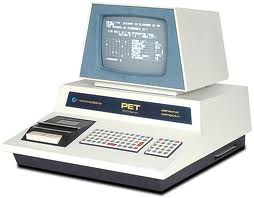 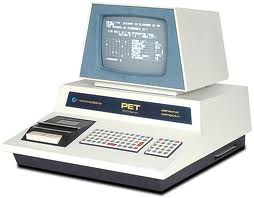 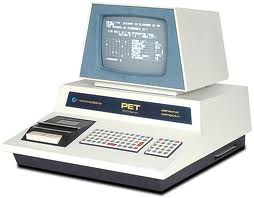 NWEN 243 © 2011-15, Kris Bubendorfer
Problems:
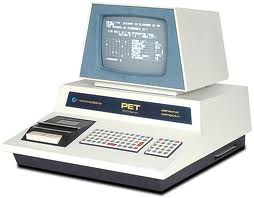 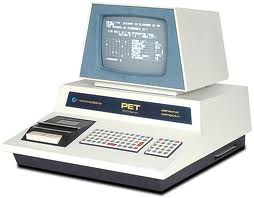 Fully connected


Bus



Ring
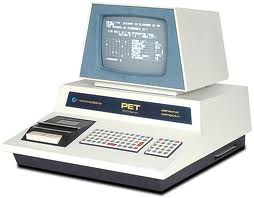 Non practical Ideal
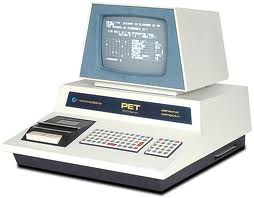 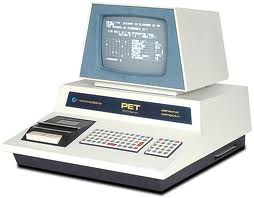 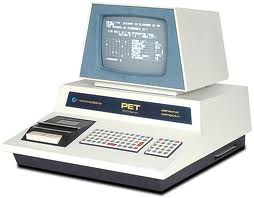 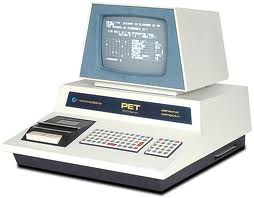 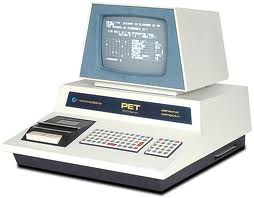 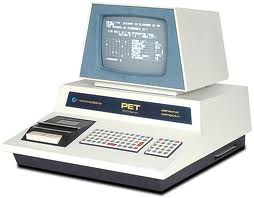 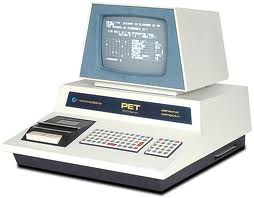 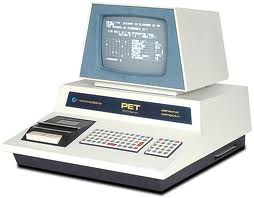 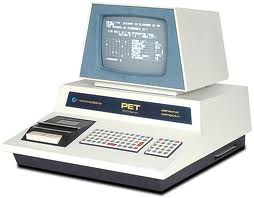 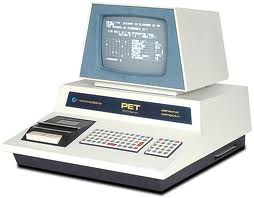 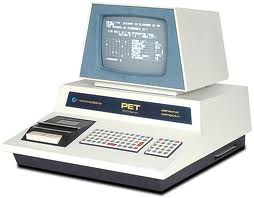 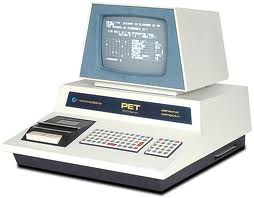 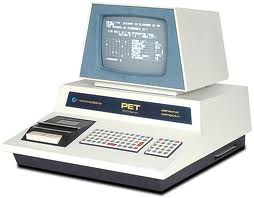 NWEN 243 © 2011-15, Kris Bubendorfer
[Speaker Notes: Imagine that we have a single break in each of these organisations.
Which is worse?
Fully connected – no real issue, too expensive, does not scale and not realistic – so forget it.
Bus can be bad, isolates two hosts.  + Security.
Ring can be worse, isolate everyone. + Security.]
Better, use a Star Topology
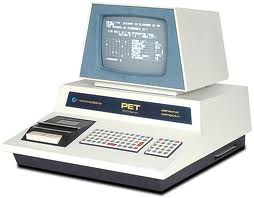 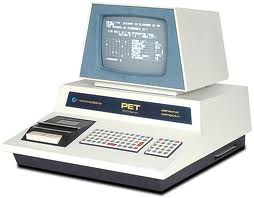 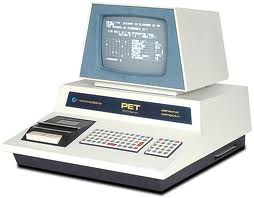 Hub
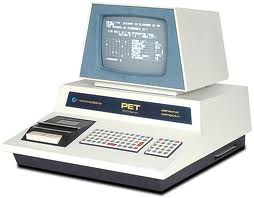 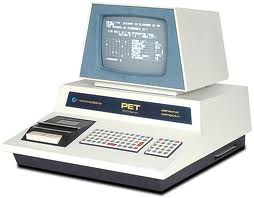 NWEN 243 © 2011-15, Kris Bubendorfer
[Speaker Notes: Uses additional hardware.

Node in the middle is  a hub

Hub simply cleans up the signals, and rebroadcasts on all links, so a Star network with a hub is exactly equivalent to a bus.

This is purely a level 1 (physical layer solution)

Same problems with collisions!

But better with partitions – only isolates one.  Good compromise with Fully connected (which is of course ideal).]
Hubs
Hubs are transparent to the nodes.

A hub simply rebroadcasts, so a Star network with a hub is exactly equivalent to a bus.
Collisions must be resolved in the same way.
Operates at Physical Layer (layer 1)
A hub does not care who is connected, on what link.
Arriving frames are simply relayed on all other links.
No Management.
NWEN 243 © 2011-15, Kris Bubendorfer
[Speaker Notes: Called switched ethernet.

Up until now I have simply been talking about messages.  Since we are starting to talk about specific standards, we need to use the proper terms.  In this case for ethernet = frame.]
Recall …. resolving Collisions
When can we ‘resend’ our data?
Fixed delay (repeat collisions)
Priority (1/lastsent) or based on const, like ID.
Random Backoff.

Other methods – taking turns.
Use a Polling protocol, in which a ‘master’ says who’s turn it is.
Token passing:
Pass a token (talking stick)
If you have data, send up to maximum permitted by the token and pass it on.
   otherwise, just pass it on.
Use more hardware.
NWEN 243 © 2011-15, Kris Bubendorfer
Star Topology
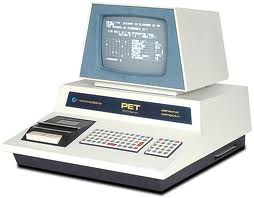 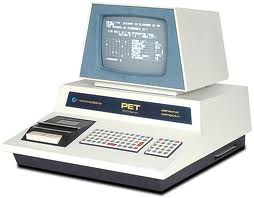 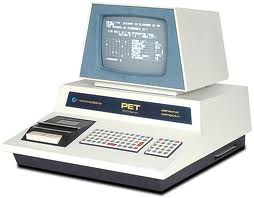 Switch
Hub
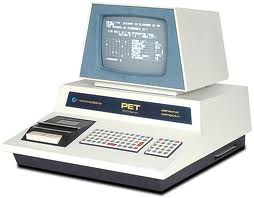 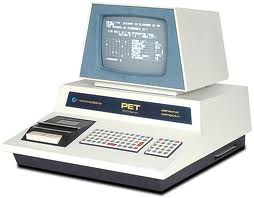 NWEN 243 © 2011-15, Kris Bubendorfer
[Speaker Notes: Uses additional hardware.

A switch is better, giving a ‘collision-less’ network.  Also, packet sniffing is impossible.]
Switches
Switches are also transparent to the nodes.
A switch is more complex & expensive.
Incoming frames are sent only on the link(s) to which they are addressed.
If a link is busy,  the frame is stored in the switch until it can be sent.
Switches need to know what is connected to each link, so it can send out frames on the appropriate link (store and forward).
This means we need to configure it = Management!
NWEN 243 © 2011-15, Kris Bubendorfer
[Speaker Notes: Called switched ethernet. 

This is the modern way of building wired LANs.

It operates at the DLL Layer (layer 2)]
Switch Functionality
Switch Table (SwT)
A table in the switch contains, some but not always, all, of the nodes on a LAN. 



When a frame arrives on an (in-link) interface, the table is consulted to determine which (out-link) on which to send the frame.
NWEN 243 © 2011-15, Kris Bubendorfer
Filtering and Forwarding
A switch makes the decision on which link to forward the frame to, or if to filter the fame (drop it) in the following way:
Frame received on interface x.
There is no entry in the switch table.
Act like a hub and broadcast on all links (!x) (Flood)
There is an entry for the address
If the interface (y) associated with the address in the table != x, then forward on y.
If (x = y) then no need to send out on any link, so filter the frame (drop it).
NWEN 243 © 2011-15, Kris Bubendorfer
[Speaker Notes: Should draw a picy to illustrate.

3.2  talking to itself.]
Self learning of SwT
Creating the Switch table by hand is onerous,  requiring updating each time a node changes.
Table can be built dynamically, through self-discovery, without any human help.
Table starts out empty.
When a frame arrives, record the MAC address from the frame’s source field (sender) and associate it with the interface on which it arrived, and the time stamp.
Once every node has sent one frame, the table will include all connected nodes.
If a hub is connected to a switch interface, eventually all addressed connected to that hub will be represented in the SwT.
We use aging (from the time stamp) to purge entries from machines no longer on the network.
NWEN 243 © 2011-15, Kris Bubendorfer
[Speaker Notes: Draw it!!!!

Especially mobile devices, laptops etc.

  PTO]
Switch
1
2
3
Hubs
A
B
C
D
Q
Hosts
NWEN 243 © 2011-15, Kris Bubendorfer
Advantages of DLL switching
Plug and play
Elimination of Collisions
If a LAN is built from switches (not hubs)
Heterogeneous link speeds!!!!!
Due to the buffering, switches can handle links operating at different speeds, e.g. 10, 100 Mbps 1 Gbps.  
Switch can mix new and legacy equipment.
NWEN 243 © 2011-15, Kris Bubendorfer
[Speaker Notes: Switch poisoning, send lots of fake ‘source’ mac addresses.  Fills up SWT, leaving no room for the real entries.  Therefore, by default, all packets broadcast on all links – so we can snoop.  More advanced switches can detect this (like jabbering) and isolate that link.

In the older days admins often spent  hours ‘walking the line’ – really crawling on the floor, to find a break in the bus cable.  This is automatically isolated in a switched star network.


Management
Switches can filter out ‘jabbering’ links.
Sniffing/security – though switch poisoning…
Damage to one cable, effects only one link (!bus)]
Flooding : Basic Routing
A
E
G
H
C
F
B
E
D
NWEN 243 © 2011-15, Kris Bubendorfer
Flooding : Max Hubs
A
E
G
H
C
F
B
E
D
NWEN 243 © 2011-15, Kris Bubendorfer
Building an Internet with layer 2?
Layer 2 is:

Sufficient for a local area network but what if we want to go bigger?

We need to wrap layers 1 and 2 in another higher level layer.  

Why?
NWEN 243 © 2011-15, Kris Bubendorfer
Layer 2 doesn’t scale.
MAC addresses provide a flat addressing range, based on individual nodes.
Once networks get bigger, SwT grow large, and incomplete.  
Certainly many nodes would be purged from the tables, resulting in frequent broadcasts.
This grows very inefficient as the network grows in size.
Switches are OK for networks of a few hundred machines, but not larger.
We need another layer…
NWEN 243 © 2011-15, Kris Bubendorfer
Network Layer 3.
Rowter or Rootor?



We need more intelligence to deal with incomplete network information. 
Hierarchical addressing, so that we can identify and route messages between ‘localities’.
Network / Internet Layer
Network Access Layer
Data Link Layer
Physical Layer
7 – layer OSI
TCP/IP
NWEN 243 © 2011-15, Kris Bubendorfer
[Speaker Notes: People spend a lot of time arguing about pronunciation.
Layer 2 relied on complete information or flooding when it wasn’t possible.  This is impossible on a larger network, everything would be flooding and there would be o room for real data.]
Network Layer Functions
path determination: route taken by packets from source to dest. 
		Routing algorithms.

forwarding: move packets from a router’s input to appropriate router output
call setup: some network architectures require router call setup along path before data flows (ATM).
NWEN 243 © 2011-15, Kris Bubendorfer
CNet Tutorial
Data-link layer, 
Network layer
Transport layer
NWEN 243 © 2011-15, Kris Bubendorfer
[Speaker Notes: cnet enables development of and experimentation with a variety of data-link layer, network layer, and transport layer networking protocols in networks consisting of any combination of wide-area-networking (WAN), local-area-networking (LAN), or wireless-local-area-networking (WLAN) links.]
Topology File
NWEN 243 © 2011-15, Kris Bubendorfer
[Speaker Notes: Consider the following simple topology file which defines a 2-node network. An implementation of the stopandwait protocol is being developed over a single bidirectional WAN link which experiences dataframe corruption. cnet keywords are case-sensitive and are presented here in bold font.]
New Zealand MAP
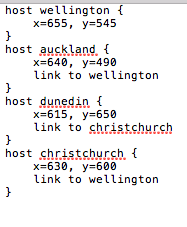 NWEN 243 © 2011-15, Kris Bubendorfer
Requirements: Test Topologies
Wellington & Auckland (North Island)
You need to compile a map for this
Wellington, Auckland, Christchurch and Dunedin (NZ) 
This provided for you.
NZ + Australia
You need to compile a map for Australia first then add NZ.
The world
This is provided for you
NWEN 243 © 2011-15, Kris Bubendorfer
North Island Topology
host wellington 
{    
	x=655, y=545
}
host auckland 
{    
	x=640, y=490    
	link to wellington
}
NWEN 243 © 2011-15, Kris Bubendorfer
Run the Examples
Run each of the 3 implementations of flooding over each of the above topologies.
To do this, you should make versions of "getfloodstats" that use your new topologies (getfloodstats currently uses the supplied NEWZEALAND.MAP)
NWEN 243 © 2011-15, Kris Bubendorfer
Flood 1/2/3: North Island Topology
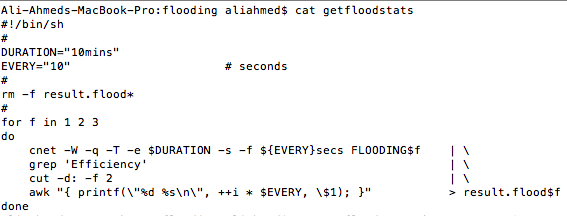 There is no reference to NEWZEALAND.MAP!!!!!
Please check FLOODING1/2/3 files
NWEN 243 © 2011-15, Kris Bubendorfer
Running the script
./getfloodstats

./plotfloodstats.gp 
You might need to change the permissions here (chmod +777 plotfloodstats.gp)
NWEN 243 © 2011-15, Kris Bubendorfer
Graph the Results
Graph the results - 4 graphs (plot each of the 3 flooding implementations per topology).
Run plotfloodstats.gp script
For Mac users:
please install HomeBrew: copy this into your terminal /usr/bin/ruby -e "$(curl -fsSL https://raw.githubusercontent.com/Homebrew/install/master/install)”
Install gnuplot: copy this into your terminal  brew install gnuplot --with-x11
NWEN 243 © 2011-15, Kris Bubendorfer
Result
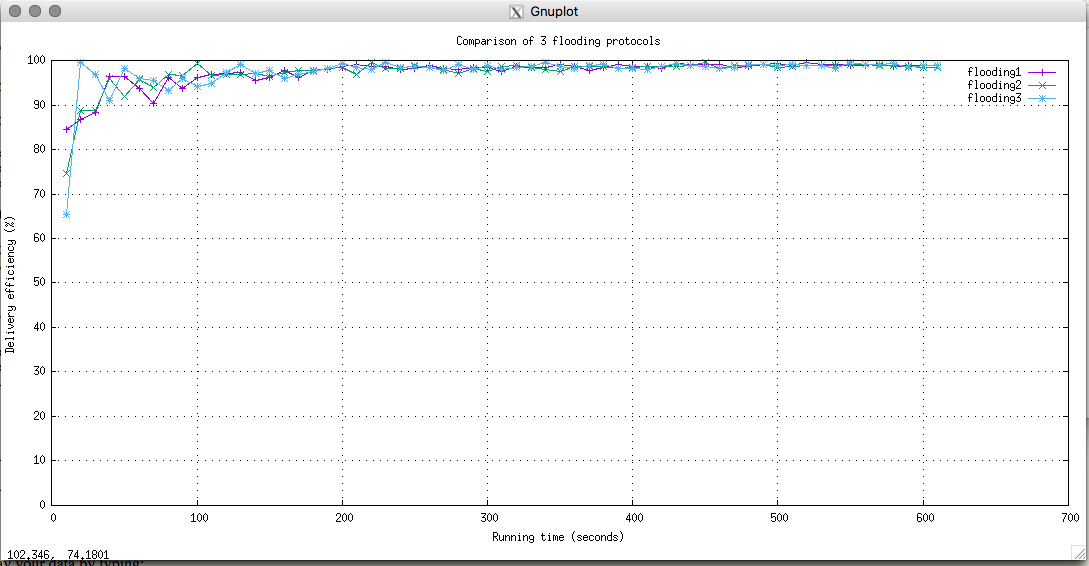 NWEN 243 © 2011-15, Kris Bubendorfer